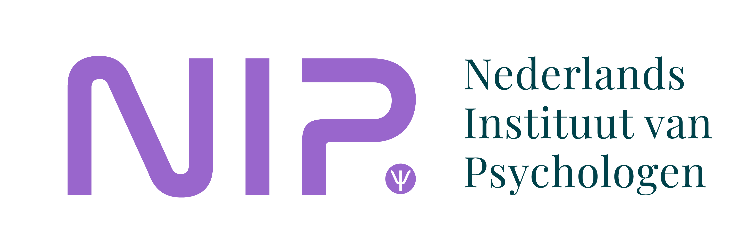 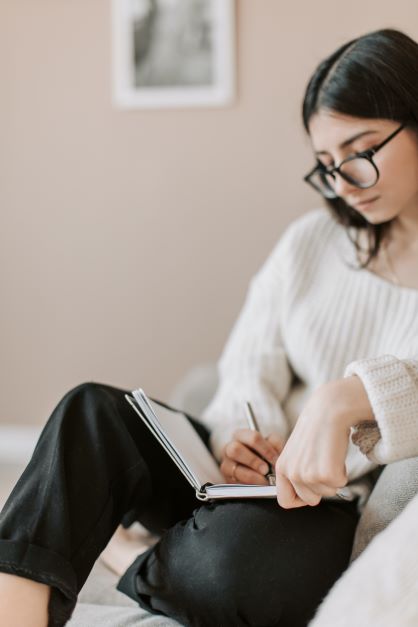 Wat doen wij als Forensische sectie?Terugblik 2023 en doelen 2024
Algemene Leden Vergadering (ALV)Sectie Forensische Psychologie

Dinsdag 26 maart 2024 
HNK gebouw: 18.00-19.30 uur
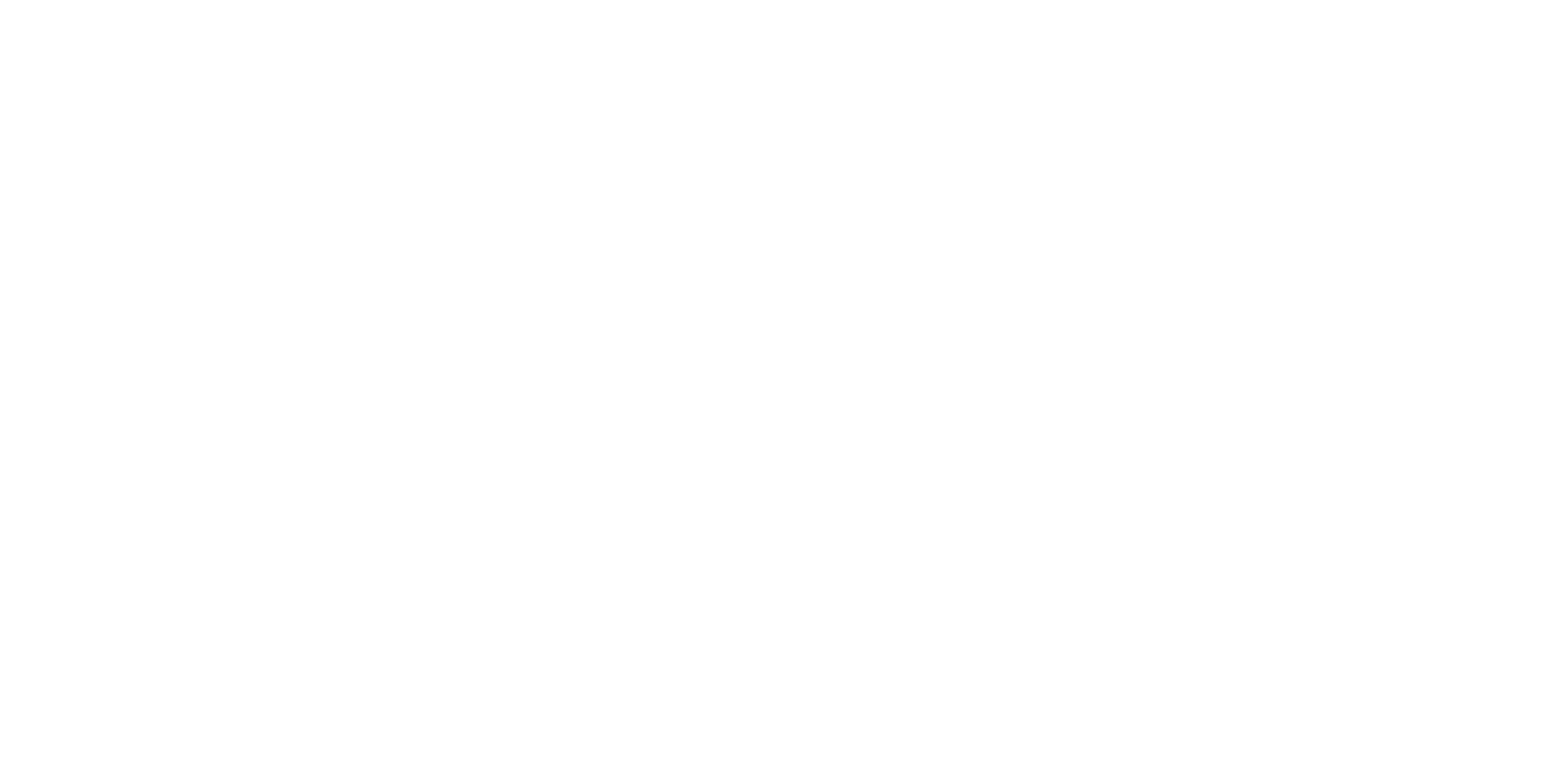 Forensische sectie
Agenda

Forensische sectie voorstellen
Nieuwe bestuursleden benoemen
Terugblik en jaarverslag 2023
Doelen en jaarplan 2024
Financiën
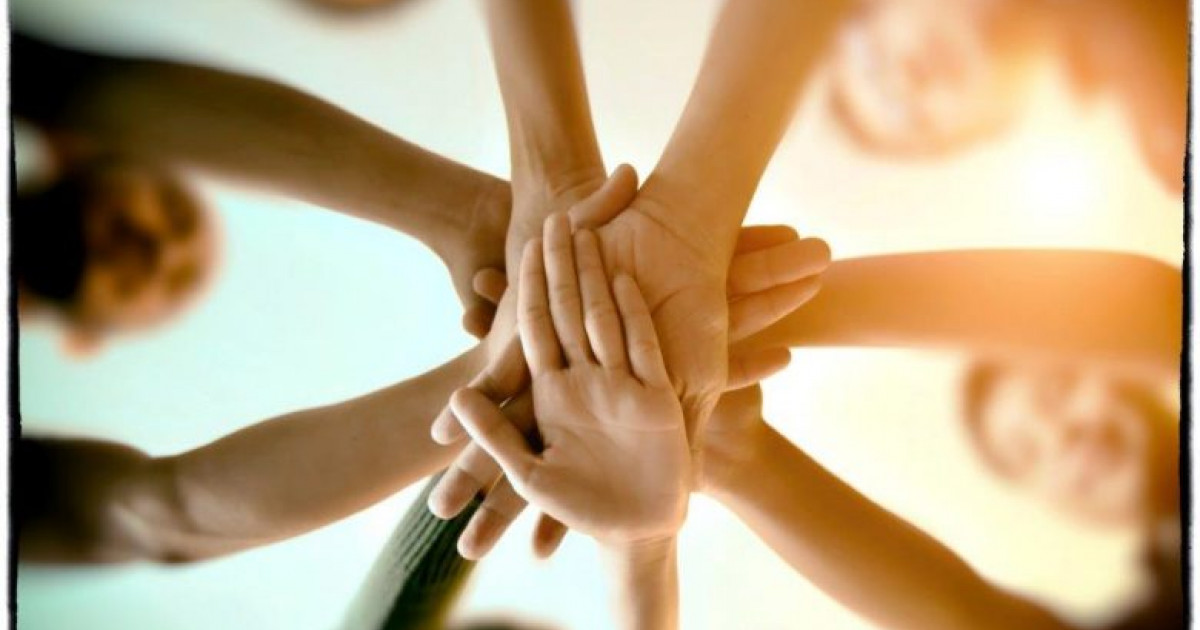 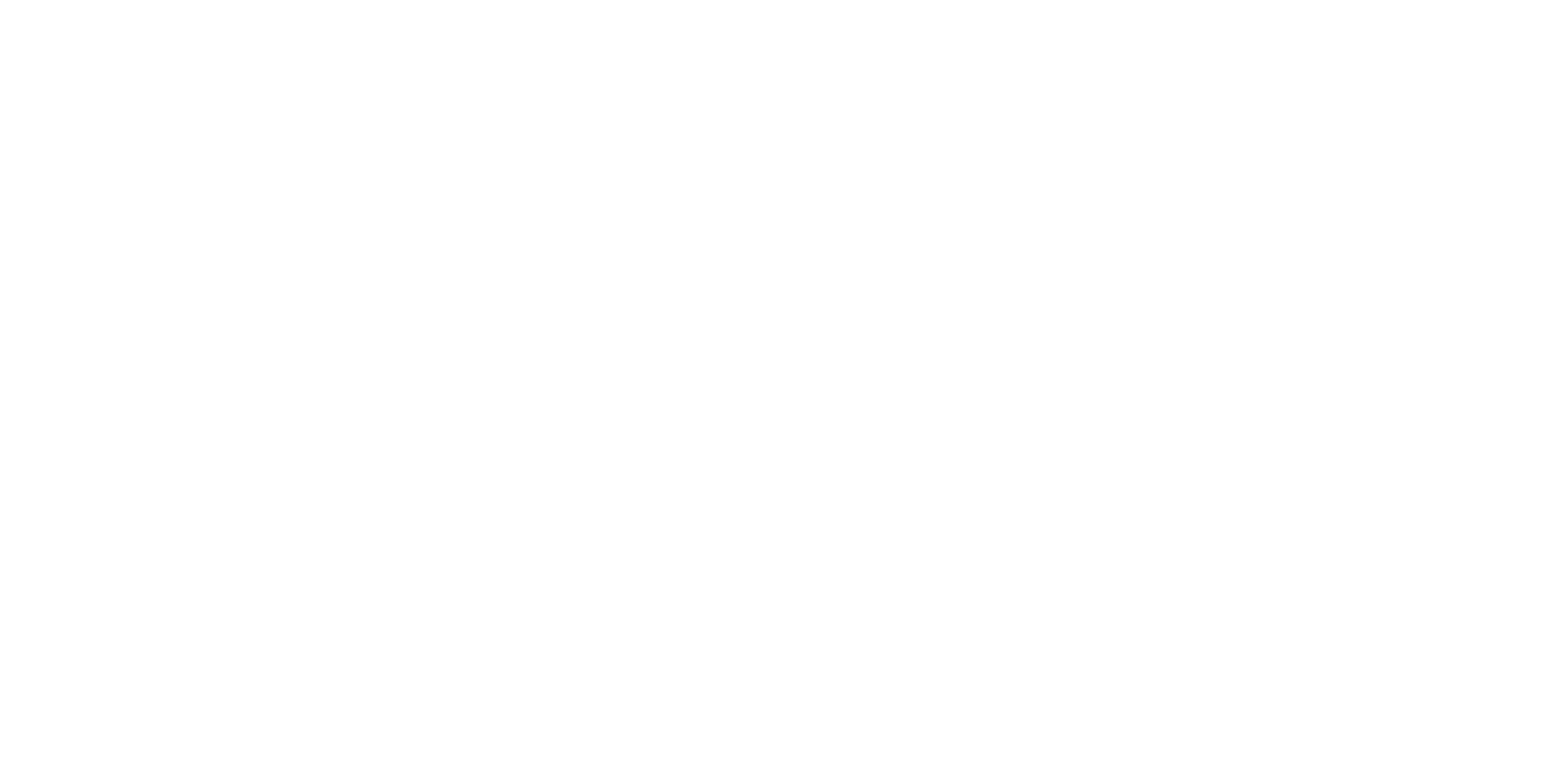 Leden van de Sectie Forensische Psychologie
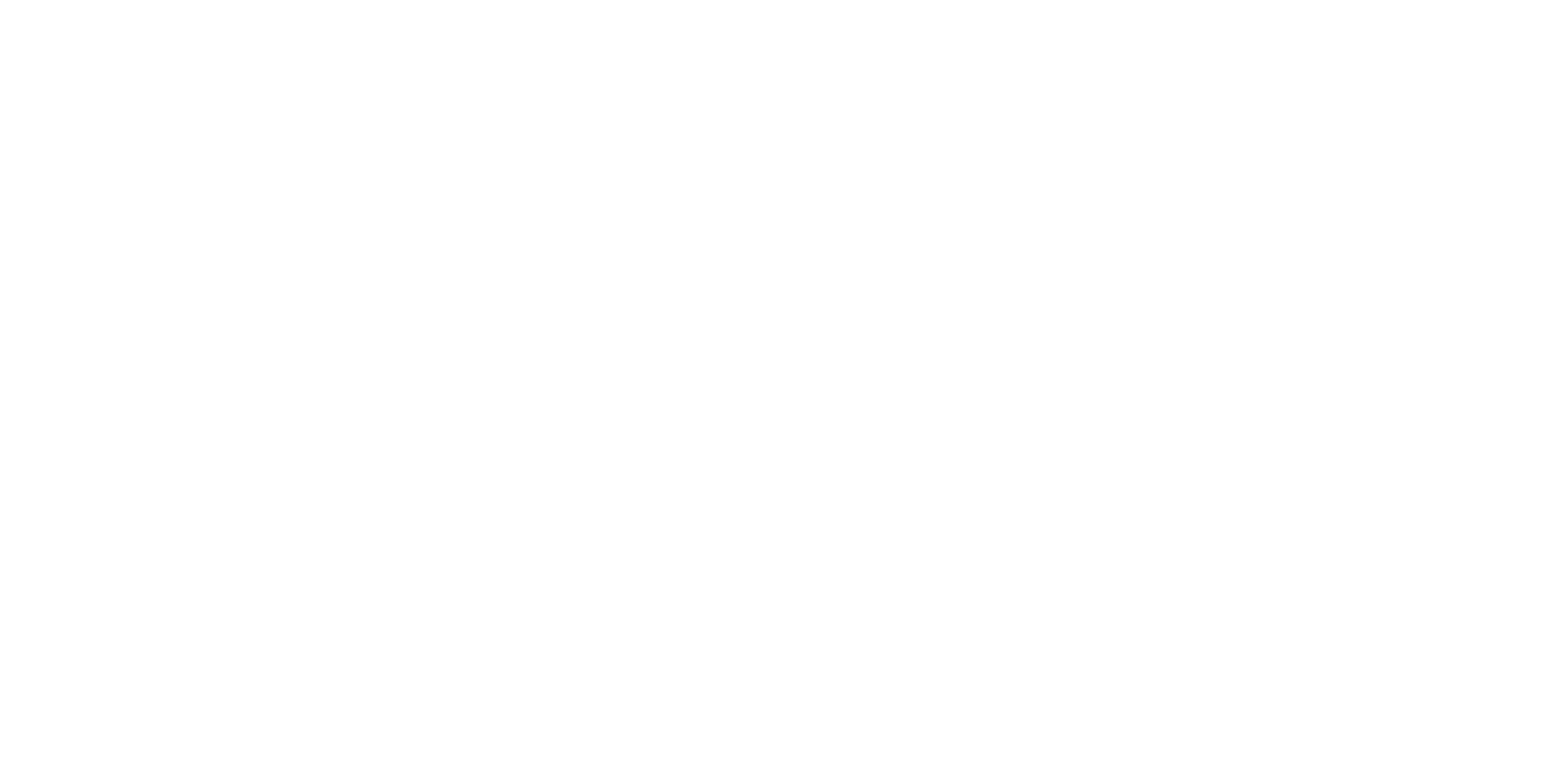 Een terugblik in 2023: leden, communicatie en netwerken
[Speaker Notes: Moeten we t expertteam wel noemen? Omdat het vaag is. 
BN: heb er nu “inventarisatie van het expert team in opkomst’ van gemaakt”? En wilde jouw tabellen paars maken, beetje in de kleuren van het NIP… maar kon hem niet meer vinden in de designer haha, dus nu dit. Is t oke? Anders lukt t jou misschien terug te veranderen?]
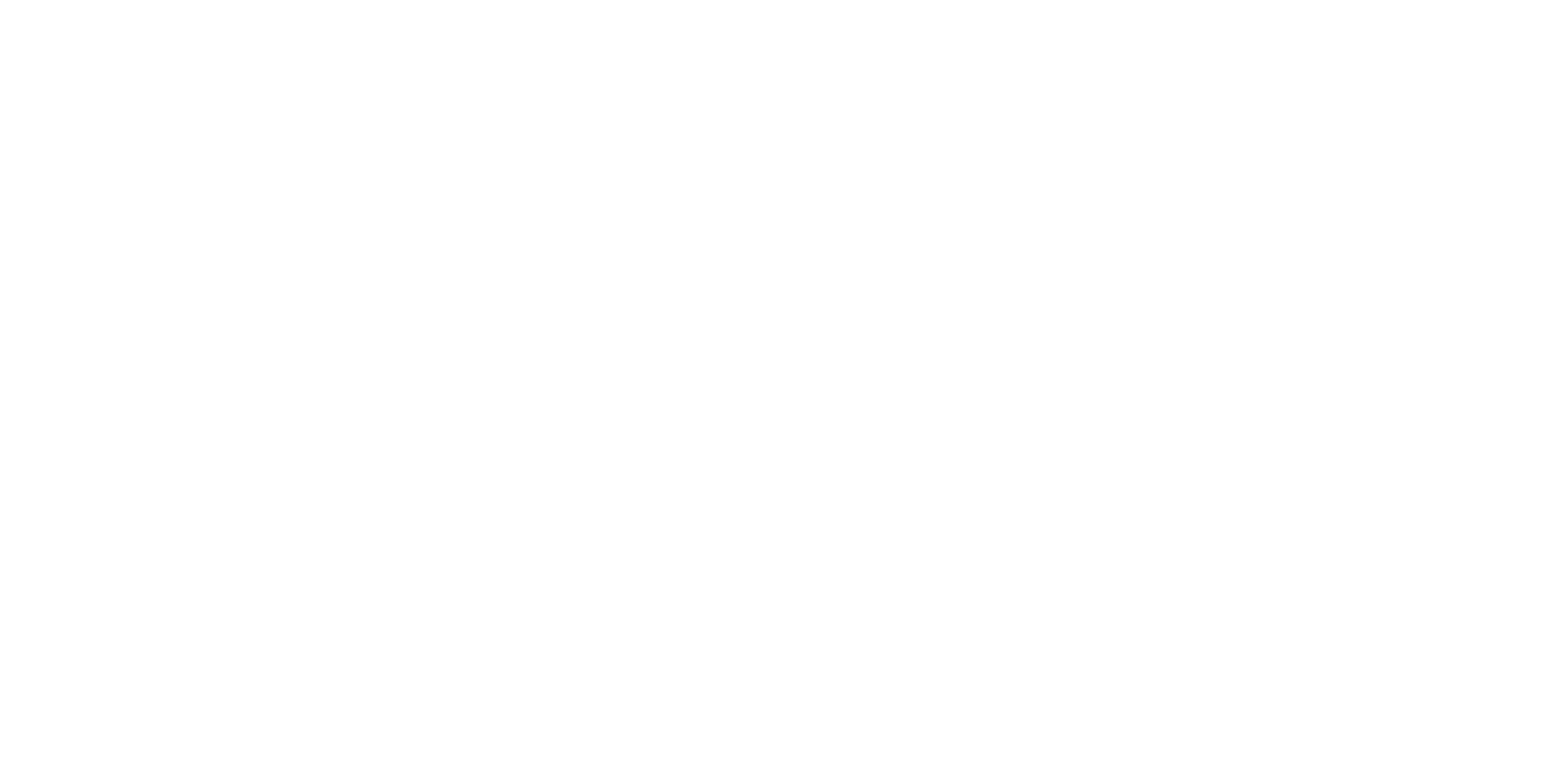 Een terugblik in 2023:  deskundigheidsbevordering
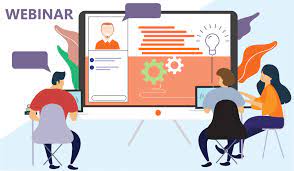 -     Studiedag maart 2023 met uitreiking van de jaarlijkse scriptie prijs.

Drie relevante webinars georganiseerd: 
 Integratie van perceptie bij psychopaten
Artificial Intelligence in de forensische zorg 
Huiselijk (partner)geweld en ADHD’


Betrokkenheid in verschillende fases van oplevering van de Richtlijn Rapportage in Strafzaken van de NVvP. 
Bijdrage geleverd aan het meeschrijven AKWA richtlijn  forensisch klinische zorg.

Vier nieuwsbrieven.

- Betrokken bij specialisme Klinisch forensisch psycholoog.
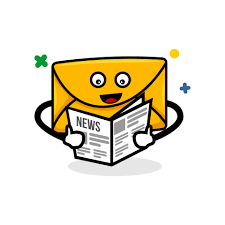 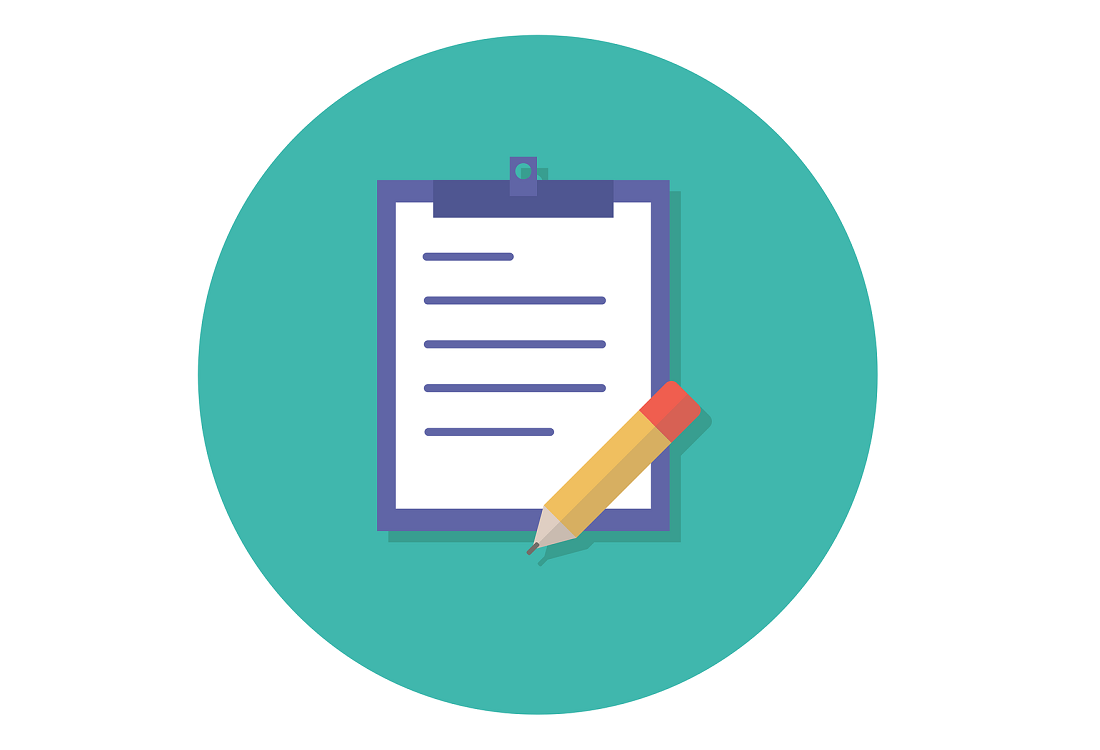 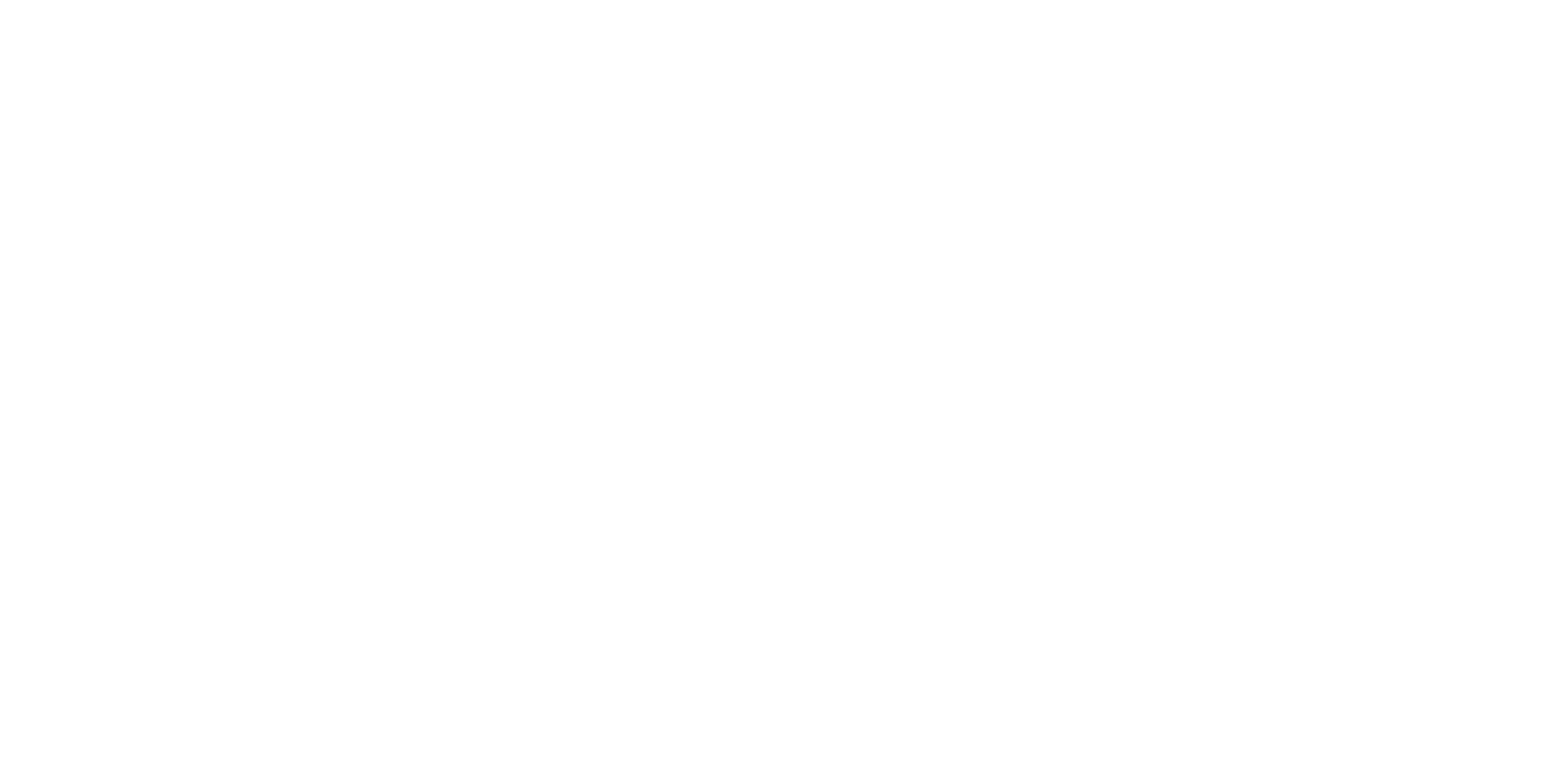 Een terugblik in 2023: bijdragen aan congressen
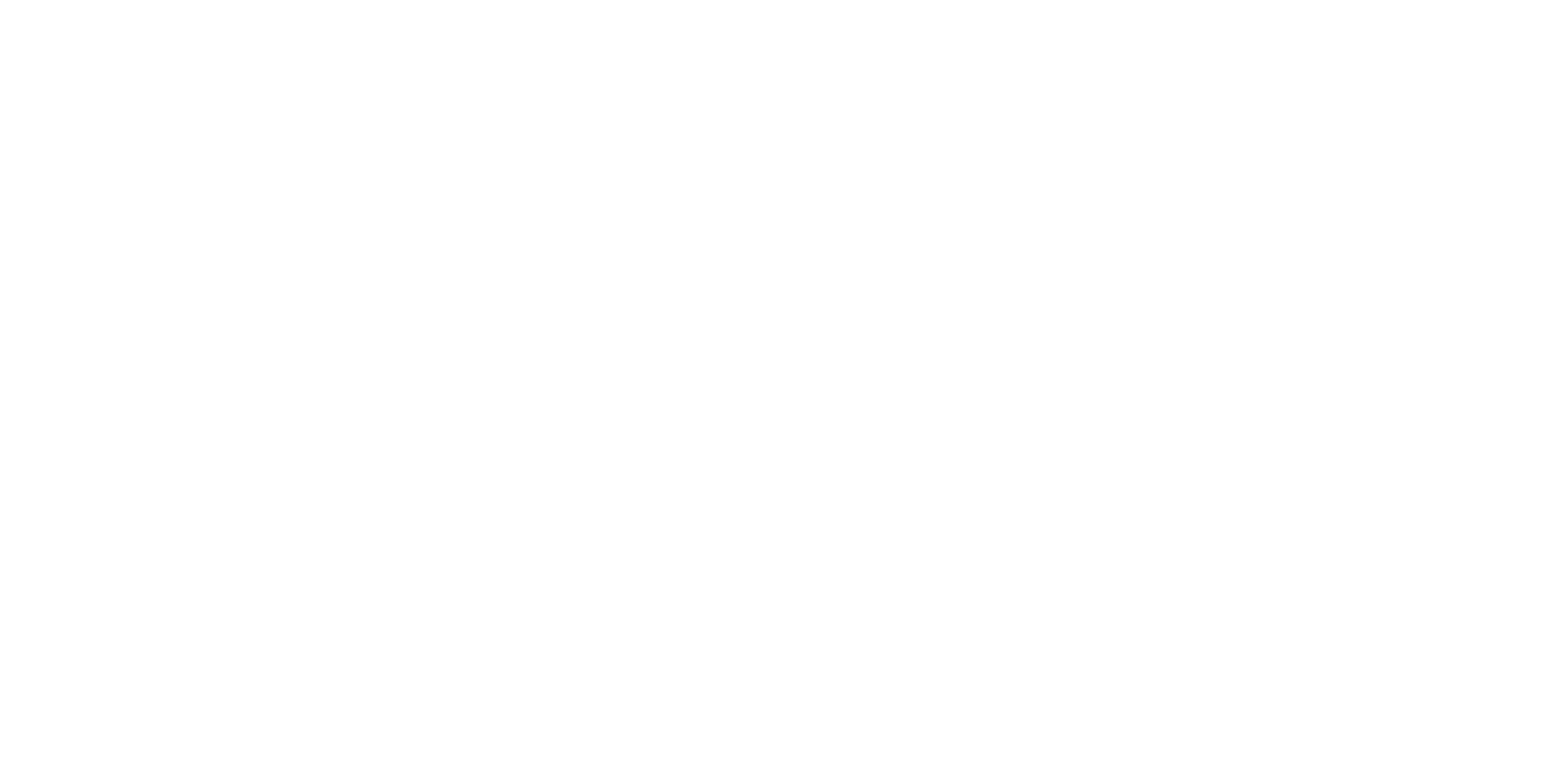 Een terugblik in 2023: bestuurlijke taken
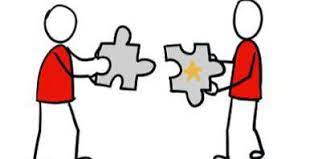 Vertegenwoordiging in het Bestuurlijk Overleg Forensische Zorg (BO) van
het Ministerie van Justitie en Veiligheid door Wim van Heel en Anne Kole (AB van het
NIP).

Vertegenwoordiging in het Voorzittersoverleg NIP en in het Integrale Zorg Akkoord.

Acht vergaderingen met alle bestuursleden: afwisselend online en ‘live’.

Het financiële beheer en bewaking van het budget van 2023 was een vast onderdeel

Het Jaarplan 2024 opgesteld en afgestemd. 

Afscheid van de voorzitter, secretaris en SPS-lid.
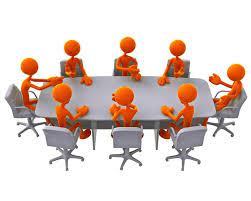 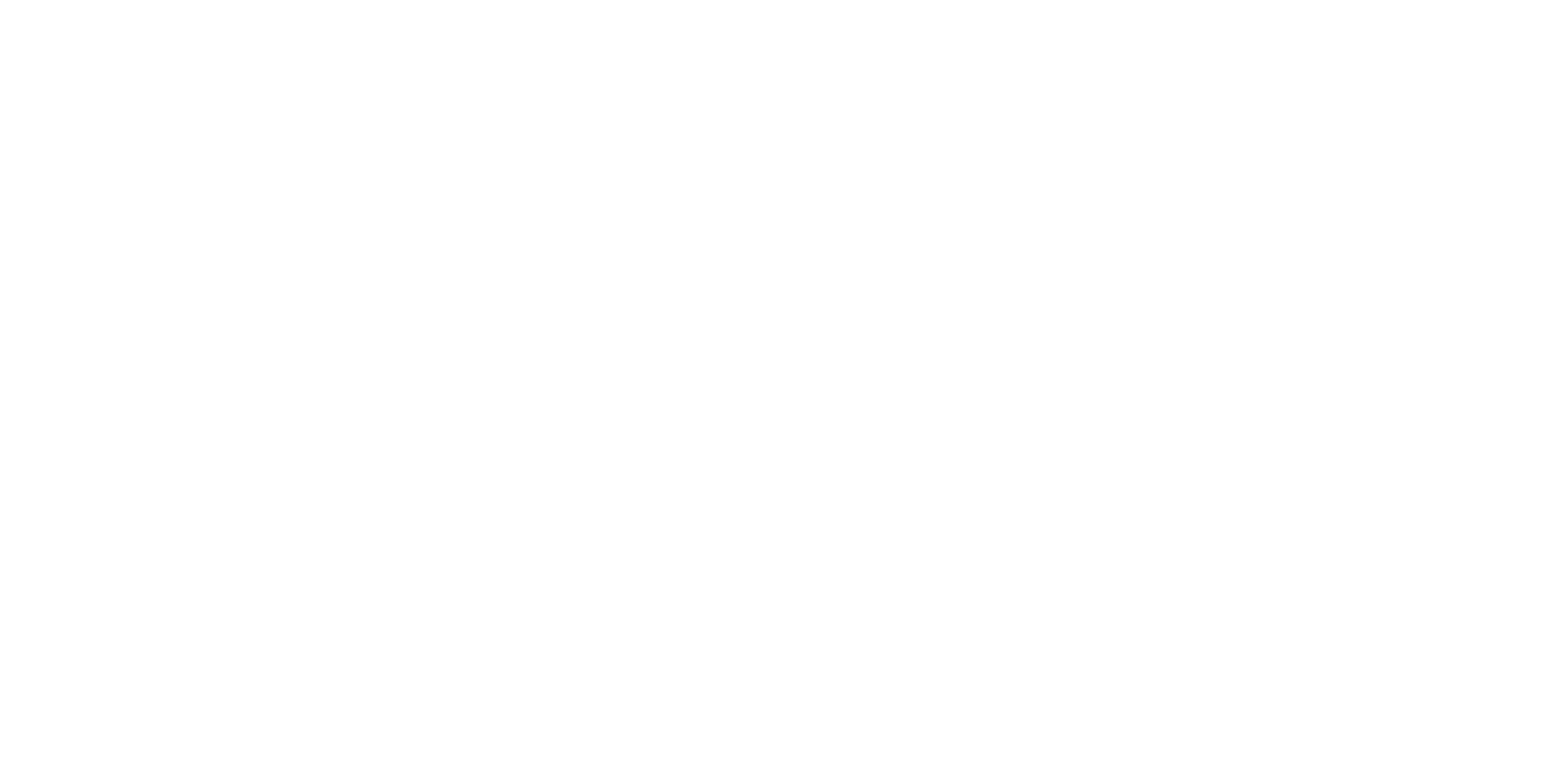 Missie van de forensische sectie – blik in de toekomst
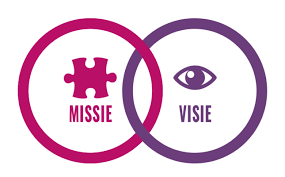 Missie		
Bijdragen aan kwaliteit van het professioneel handelen van haar leden door 
belangenbehartiging, kennisoverdracht, netwerken en het stimuleren van 
wetenschappelijk onderzoek. 

Het welzijn en de bescherming van cliënt en samenleving zijn daarbij het uiteindelijke doel.

Visie	     
De samenleving en de media zijn regelmatig kritisch over de forensische zorg en daarmee ook over de psychologen. Dat beeld is niet terecht. Bij het NIP vinden we de toegewijde en gemotiveerde psychologen, die complexe patiënten diagnosticeren, behandelen en begeleiden en daarmee een cruciale rol voor forensische patiënten en de veiligheid van samenleving vervullen. Hun inspanning en werk wordt door de sectie actief uitgedragen en doorontwikkeld voor de toekomst.
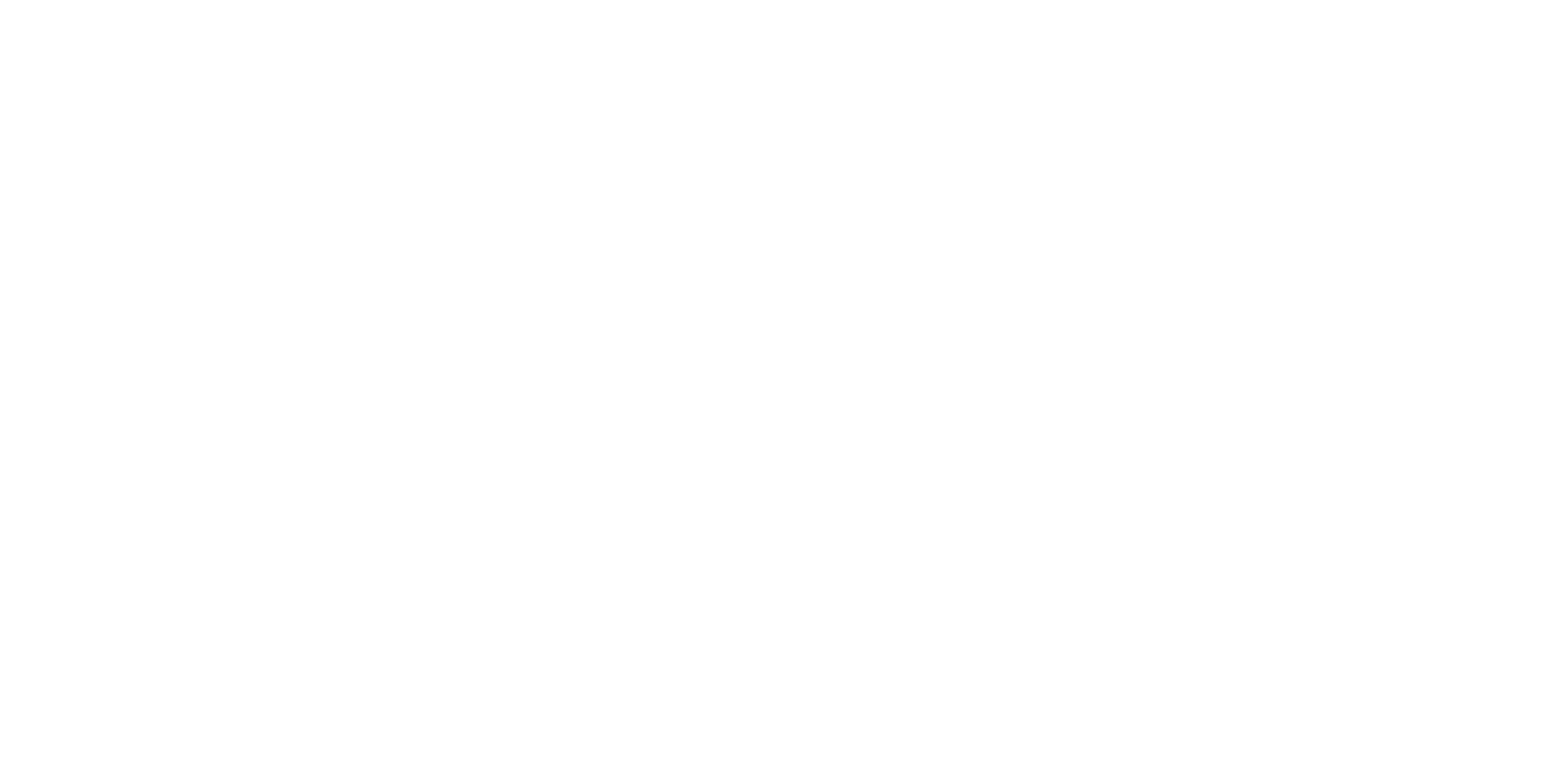 Jaarplan van de Forensische Sectie: drie prioriteiten vanuit de sectie, passend bij de ambities van het NIP
Bijdrage leveren aan kwaliteit van zorg en vertegenwoordigen forensische werkveld
subgroep houdt zich bezig met meedenken over en beoordelen van diverse richtlijnen 
en neemt deel aan werkgroepen om ook de forensische blik mee te nemen.


Invloedrijke speler en netwerken verstevigen en onderhouden
subgroep houdt zich bezig met externe communicatie: 
pers- en (social) media beleid ontwikkelen, nieuwsbrief. 
We willen ons meer laten horen en ook goede banden onderhouden met onze samenwerkingspartners. 


Inhoudelijke bijeenkomsten organiseren en bijwonen
subgroep houdt zich bezig met organisatie van webinars en evenementen zoals scriptieprijs en
deelname aan / organisatie van congressen zoals in juni met de sectie neuropsychologie.  
We willen zichtbaar en bereikbaar zijn.
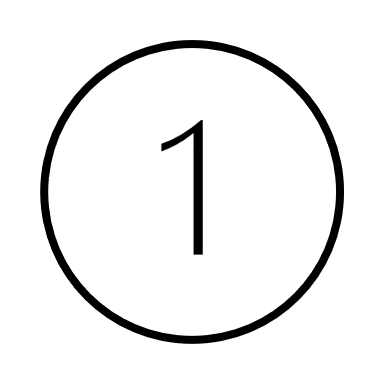 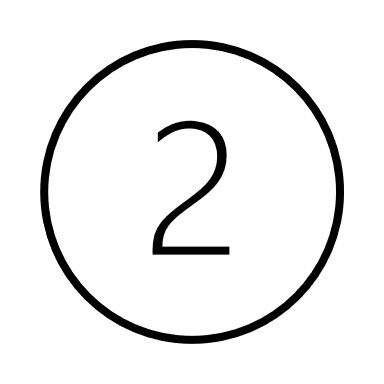 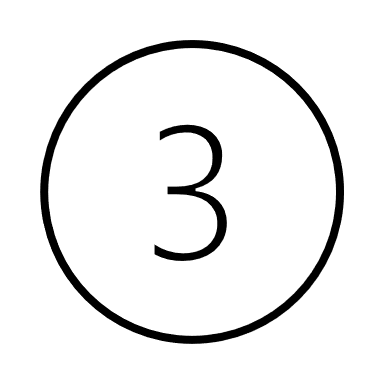 [Speaker Notes: Aan de hand van het jaarplan graag nog aanvullen; nu aan de hand van onze prioriteiten, we kunnen ook de 7 ambities vanuit het NIP pakken en daar onze prioriteiten steeds aan toevoegen? Wil jij daar een blik op werpen? Dank je!]
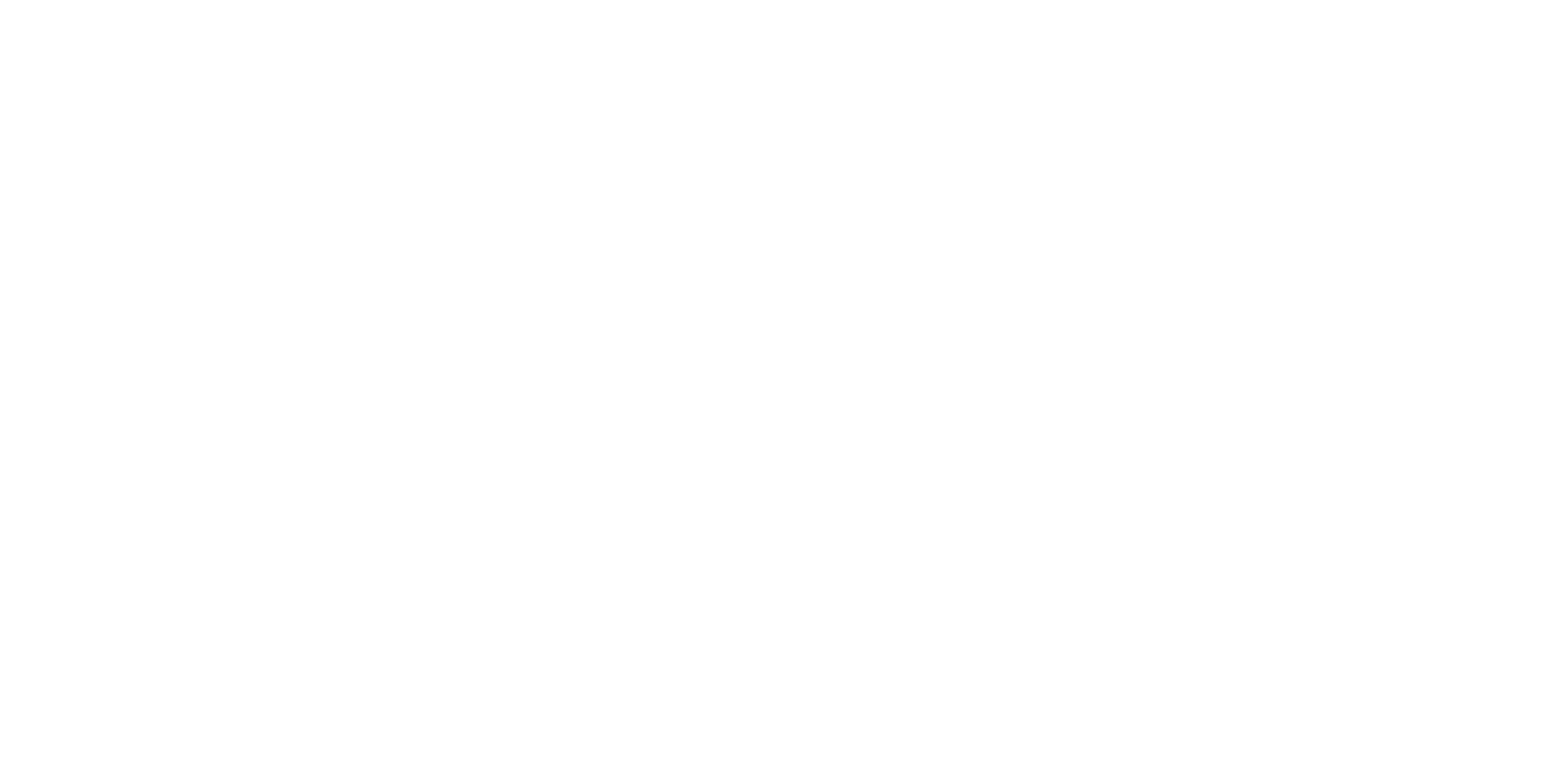 Forensische Sectie : de Financiën
Conclusie
Boven begroting uitgekomen i.v.m. verhoging vacatiegelden en werkgroep forensisch specialisme, voorzien in totale begroting. 
Overige uitgaven o.a. organisatie evenementen, attentie voor sprekers, deelname congres, scriptieprijs, reiskosten. Ook wat inkomsten o.a. deelname bijeenkomsten .
[Speaker Notes: Graag hier nog even de financien delen (volgens mij verplichting voor in de ALV te benoemen..)]
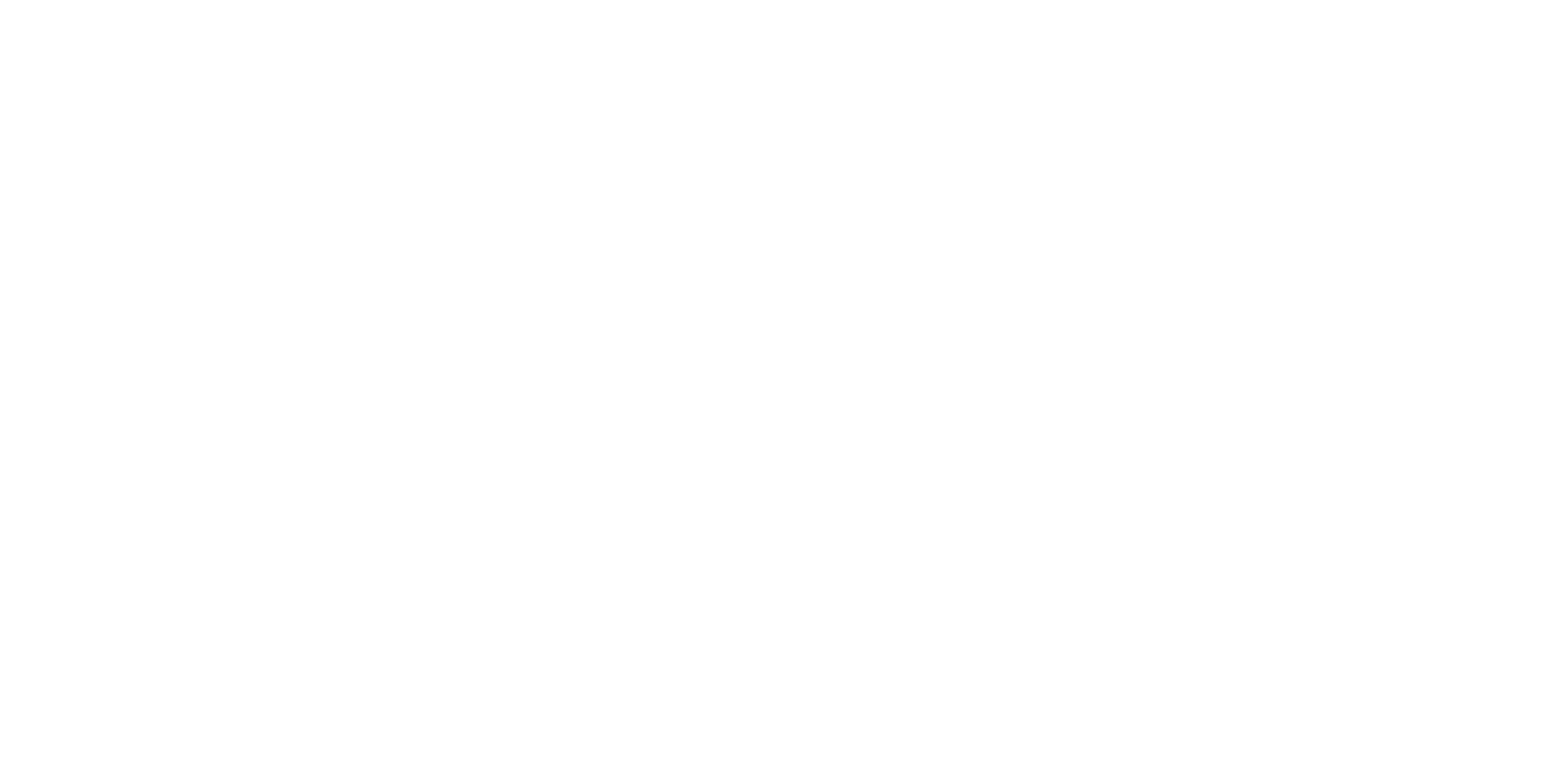 Sectie Forensische Psychologie: evenementen 2024
Interessante events in 2024

27 februari  	 Webinar professor Arne Popma ‘Je bent jong en je chillt wat’.
26 maart	   ALV en sectievergadering 
23 april 		      Webinar onderzoeker Verena Oberlader ‘Denkfouten in forensisch werken’.
21 mei	    Festival Forensische Zorg: deel van de sectie aanwezig
14 juni		    Studiedag samen met sectie neuropsychologie!
22 oktober	  Webinar recherche psycholoog Mirjam ter Beek over haar onderzoek 
       met 		betrekking tot herinneringen aan seksueel misbruik
10 december	 Bedrijfsuitje en afsluitend etentje van het jaar met de sectie!
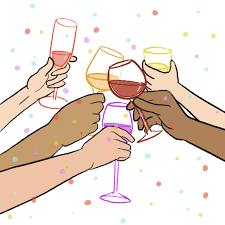 [Speaker Notes: Wil jij deze checken?]
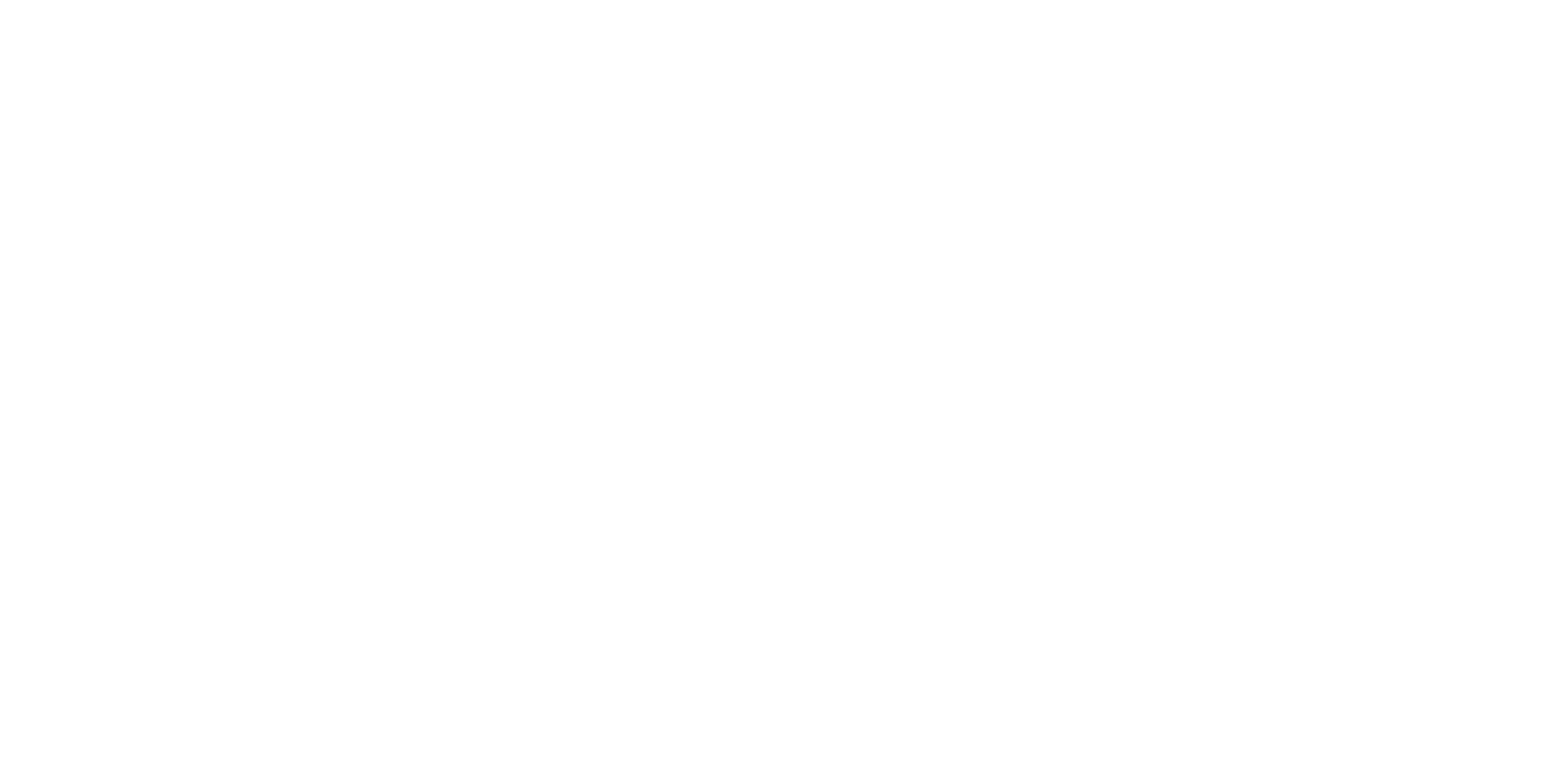 Sectie Forensische Psychologie
Bedankt voor jullie aandacht!!

Voor vragen, interesse of het delen van interessante forensische vraagstukken kan je mailen naar: 

sectiefp@psynip.nl
[Speaker Notes: Foto toevoegen van ons allemaal (apart?)]